Mental Health Practitioner
2021/22
AfC Band: TBC
Reimbursement: TBC
Additional Roles Reimbursement
GENERAL PRACTICE
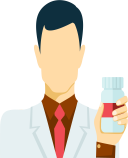 Clinical Pharmacist
2019/20
AfC Band: 7-8a
Reimbursement: £55,670*
Care Co-ordinator
2020/21
AfC Band: 4
Reimbursement: £29,135*
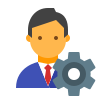 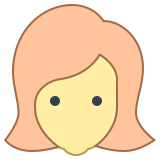 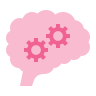 Social Prescribing Link Worker
2019/20
AfC Band: Up to 5
Reimbursement: £35,389*
Health & Wellbeing Coach
2020/21
AfC Band: Up to 5
Reimbursement: £35,389*
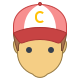 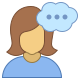 First Contact Physiotherapist
2020/21
AfC Band: 7-8a
Reimbursement: £55,670*
Primary Care 
Network
Chiropodist/Podiatrist
2020/21
AfC Band: 7
Reimbursement: £53,724*
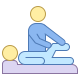 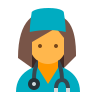 Dietician
2020/21
AfC Band: 7
Reimbursement: £53,724*
Physician Associate
2020/21
AfC Band: 7
Reimbursement: £53,724*
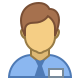 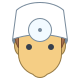 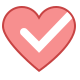 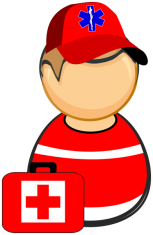 Occupational Therapist
2020/21
AfC Band: 7
Reimbursement: £53,724*
Pharmacy Technician
2020/21
AfC Band: 5
Reimbursement: £35,389*
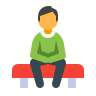 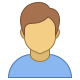 Community Paramedic
2021/22
AfC Band: 7
Reimbursement: £53,724*
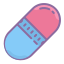 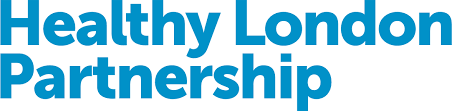 *Maximum reimbursement rates